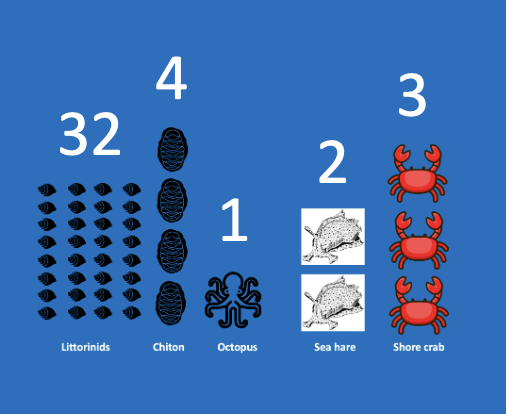 Learning Intention:

Interpret data to determine the biodiversity of a marine ecosystem using diversity indices.
Success Criteria:

Complete Marine Education worksheet ‘7. Formula Feast
Rocky Shore SDI?
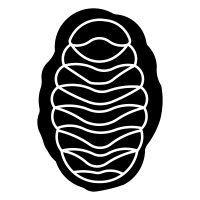 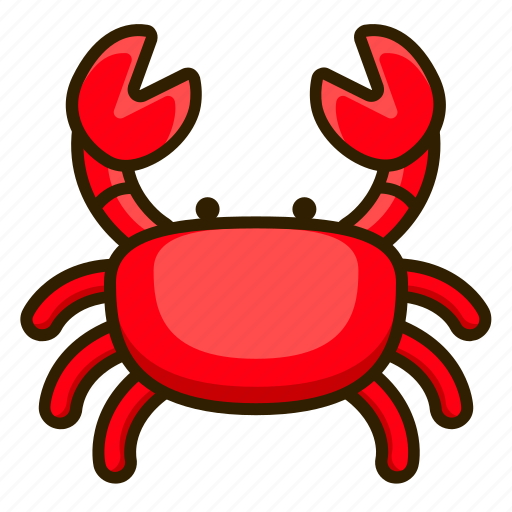 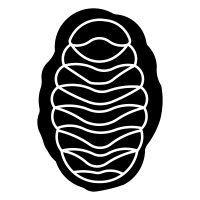 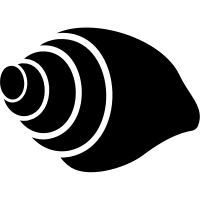 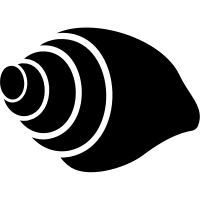 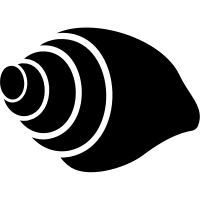 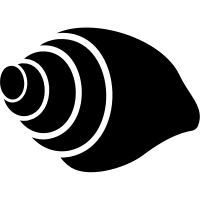 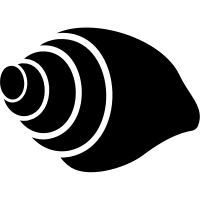 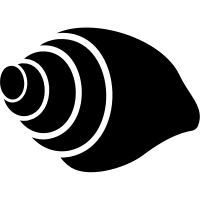 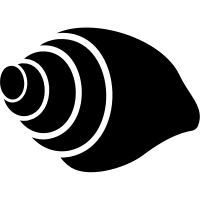 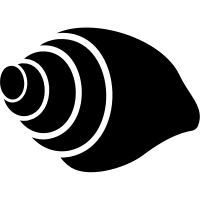 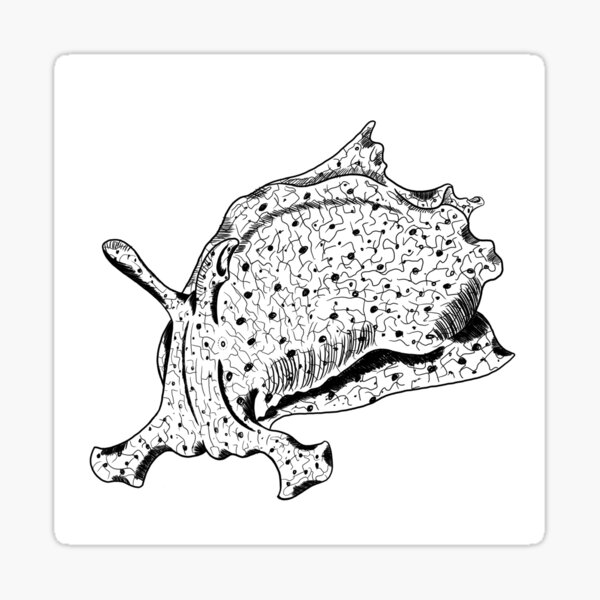 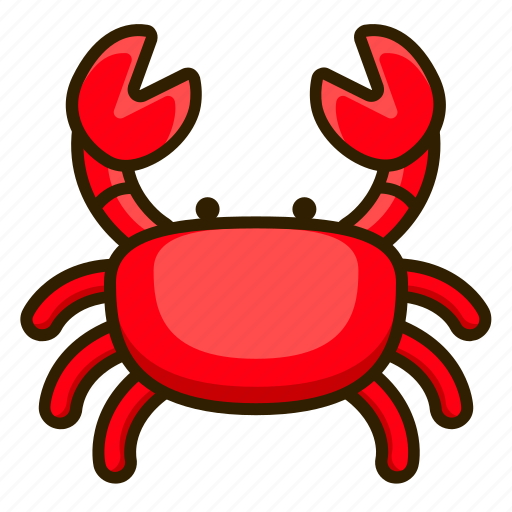 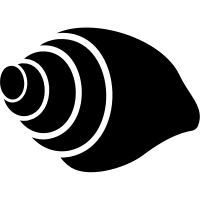 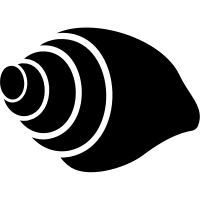 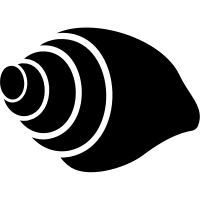 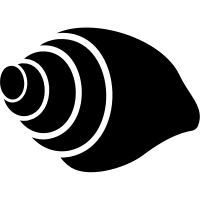 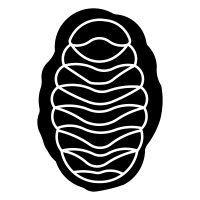 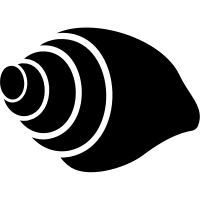 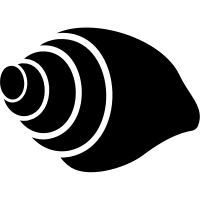 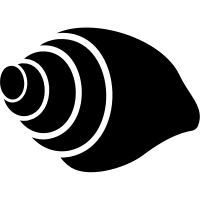 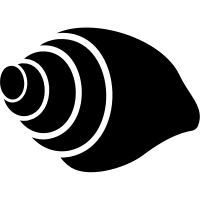 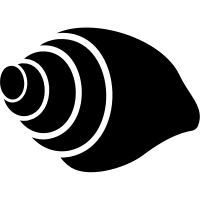 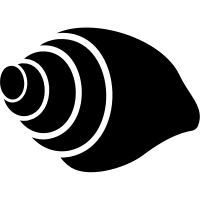 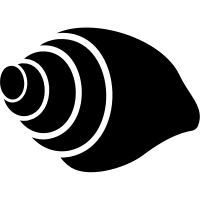 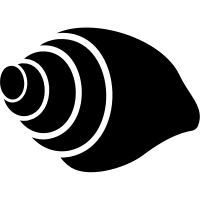 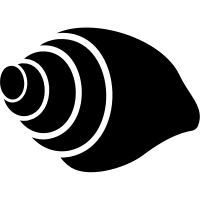 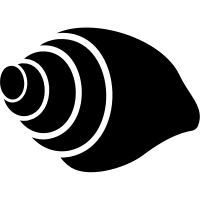 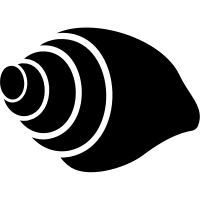 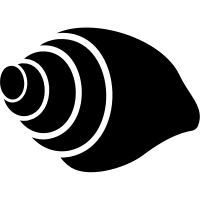 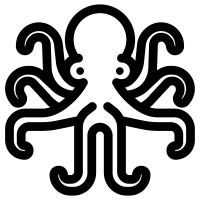 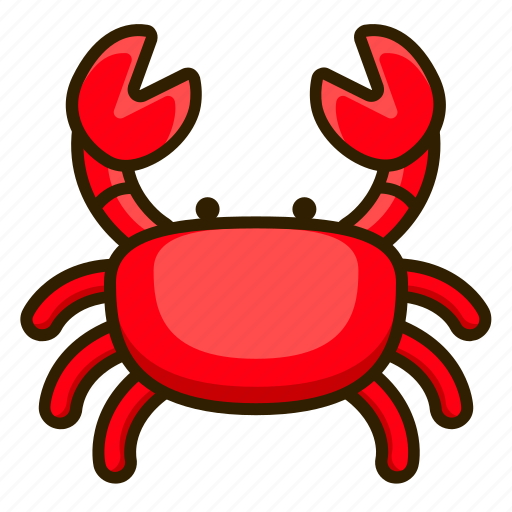 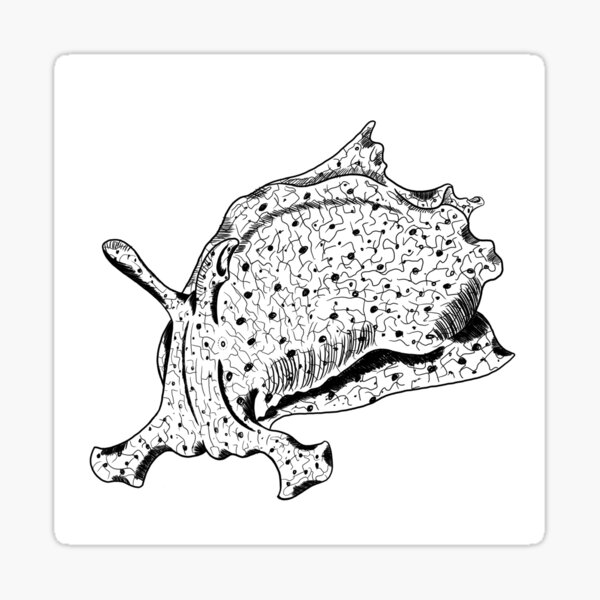 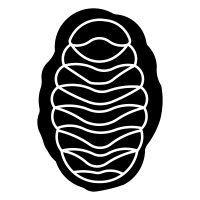 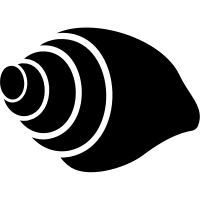 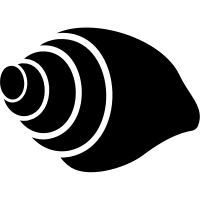 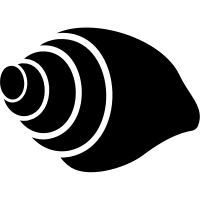 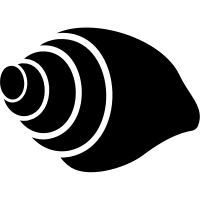 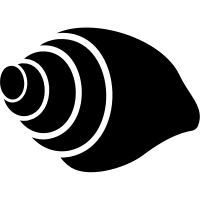 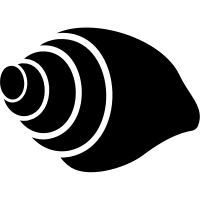 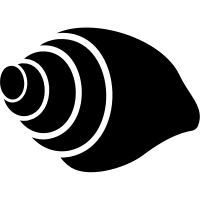 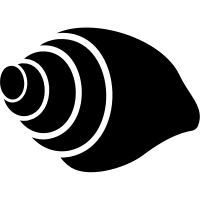 Littorinids
Chiton
Octopus
Sea hare
Shore crab
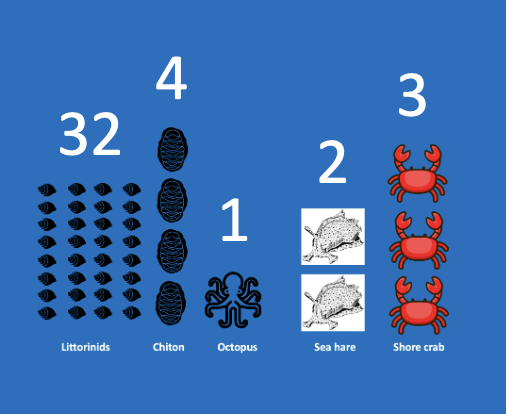 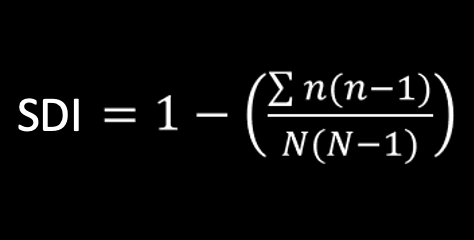 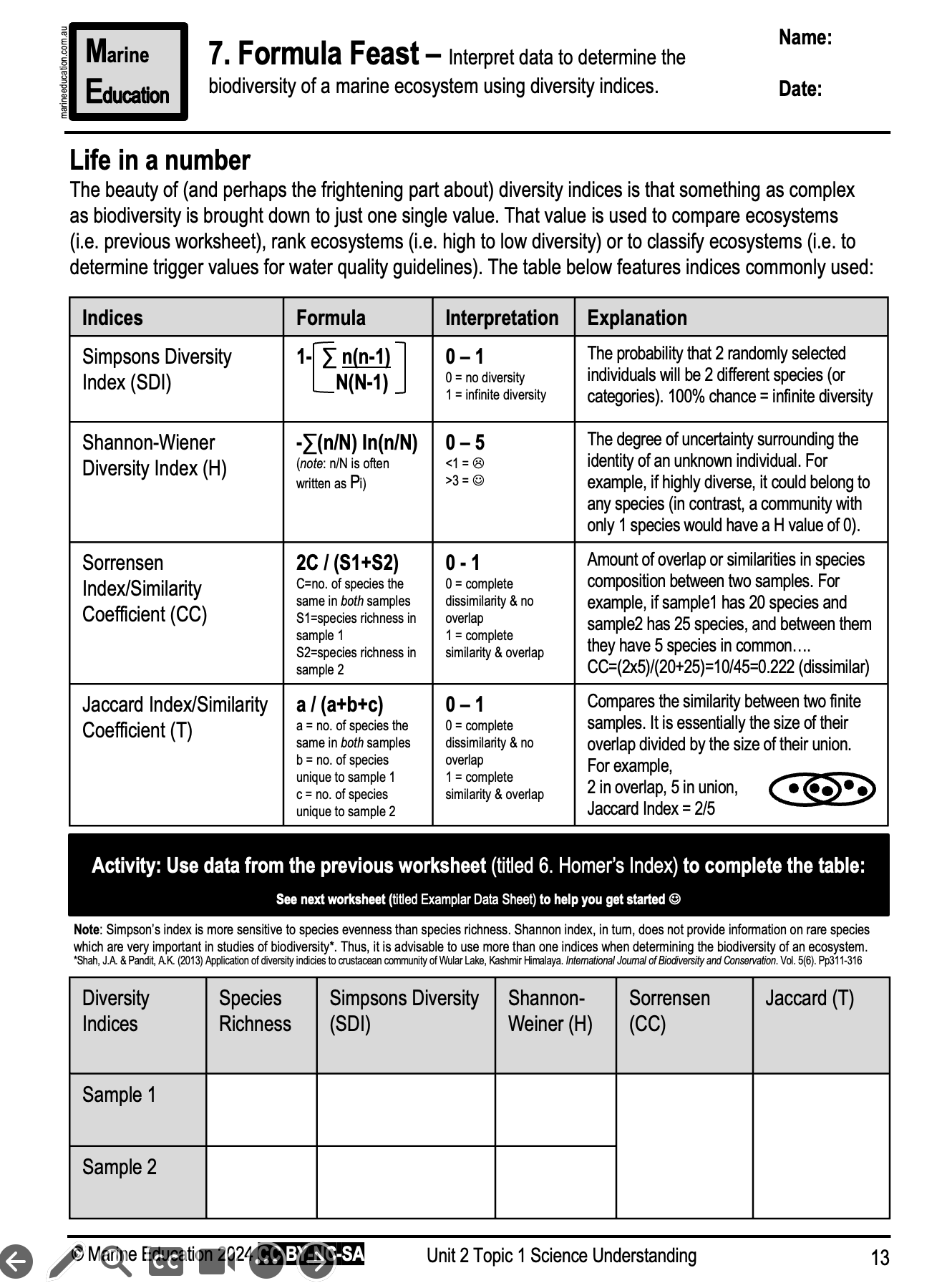 Learning Intention:

Interpret data to determine the biodiversity of a marine ecosystem using diversity indices.
Success Criteria:

Complete Marine Education worksheet ‘7. Formula Feast’